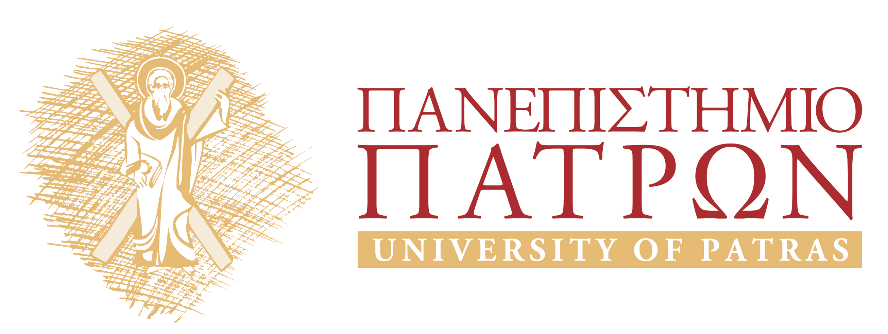 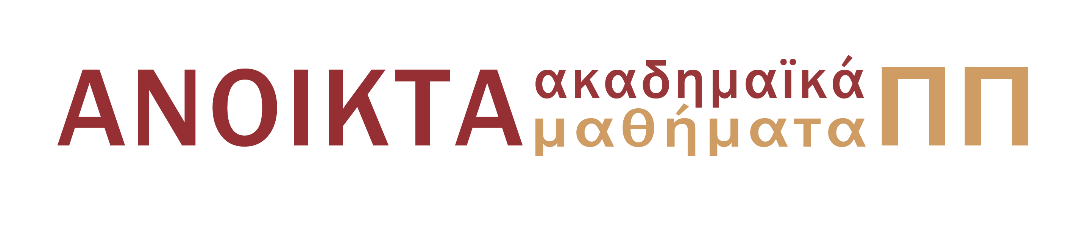 Ηλεκτρομαγνητικά πεδία ΙΙ
Ενότητα #: Ηλεκτρομαγνητισμός
----κενή γραμμή----
Σταύρος Κουλουρίδης
Σχολή Πολυτεχνική
Τμήμα Ηλεκτρολόγων Μηχανικών
Σκοποί  ενότητας
Η εξοικοίωση με τα βασικά ηλεκτρομαγνητικά φαινόμενα
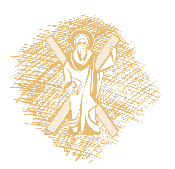 Περιεχόμενα ενότητας
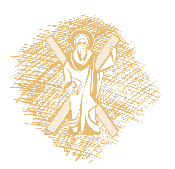 Ηλεκτρομαγνητισμός Κλασσικός. Εξέλιξη
900 π.Χ.  «Βοσκός» ονόματι Μάγνητας ανακαλύπτει μαγνητίτη ή περιοχή Μαγνησία Μικράς Ασίας
600 π.Χ. Θαλής ανακαλύπτει στατικό ηλεκτρισμό από Κεχριμπάρι (μέσω τριβής)
1000  (;) Χρήση πυξίδας
1600  W. Gilbert εισάγει τον όρο ηλεκτρισμός (από το ήλεκτρο) και παρατηρεί ότι η γη είναι ένας πελώριος μαγνήτης (Πυξίδα Βοράς – Νότος)
1700  Νεύτωνας δείχνει ότι το λευκό φως παράγεται από το συνδυασμό όλων των άλλων χρωμάτων (πρίσμα)
1733 C.-F. Fay Ανακαλύπτει τα δύο είδη φορτίου (θετικό – αρνητικό και έλξη μεταξύ τους)
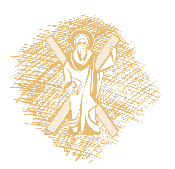 Ηλεκτρομαγνητισμός Κλασσικός. Εξέλιξη (2)
1745 P. v. Musschenbroek Πρώτος πυκνωτής 
1752 Β. Franklin Αλεξικέραυνο και σύνδεση κεραυνού με ηλεκτρισμό.
1785  Coulomb. Νόμος Coulomb
1800 A. Volta. 1η μπαταρία 
1820 H. C. Oersted  (ρευματοφόρος αγωγός  μαγνητικά φαινόμενα – επηρεάζει πυξίδα)
1820 Α. Μ. Ampere Ρευματοφόροι παράλληλοι αγωγοί έλκονται ή απωθούνται ανάλογα με τη ροή
1820 J-B Biot & F. Savart αναπτύσσουν το νόμο Biot-Savart (υπολογισμός μαγνητικού πεδίου από ρευματοφόρο αγωγό)
1827 G. S. Ohm Νόμος του Ohm
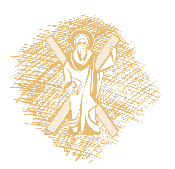 Ηλεκτρομαγνητισμός Κλασσικός. Εξέλιξη (3)
1831 Μ. Faraday Συνδέει μεταβολή μαγνητικής ροής με ανάπτυξη δύναμης
1835 C.F. Gauss Νόμος Gauss για το ηλεκτρικό πεδίο
1873 J. C. Maxwell. Εξίσωσεις Maxwell (Ενοποίηση – Επέκταση Αμπερ σε χρονομεταβαλλόμενα μεγέθη)
1887 H. Hertz Σύστημα για την παραγωγή ΗΜ κυμάτων (ραδιοκυμάτων) και ανίχνευσή τους
1888 Ν. Tesla AC Κινητήρας
1895 W. Rontgen Ανακάλυψη ακτίνων Χ
1897 J. J. Thomson Ανακαλύπτει το ηλεκτρόνιο και μετράει το λόγο φορτίου προς μάζα (1906 Βραβείο Νόμπελ)
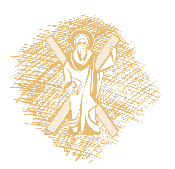 Ηλεκτρομαγνητισμός Κλασσικός. Εξέλιξη (4)
1905 Α. Einstein Εξηγεί το φωτοηλεκτρικό φαινόμενο
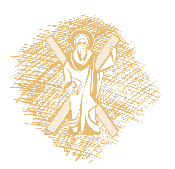 Συμβολισμοί
Τσιμπούκης
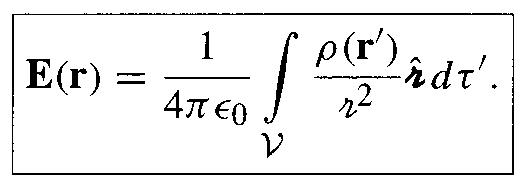 Griffiths
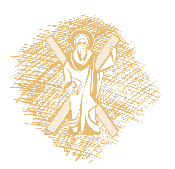 Μονάδες
Κύριες (SI)
Μήκος: μέτρο (m)
Χρόνος: δευτερόλεπτο (s)
Μάζα: χιλιόγραμμο (kg)
Ρεύμα: Αμπέρ (Α)
Θερμοκρασία: Κέλβιν (Κ)
Ποσότητα ύλης: Γραμμόμοριο (mol)
Ένταση φωτός: Καντέλα (Κηρίο) (cd)
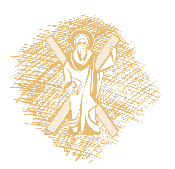 Μονάδες (2)
Δευτερεύουσες (παράγωγα των κύριων)
Ποσότητα διαφοράς δυναμικού: V (=kg*m2/A/s3)
Ένταση μαγνητικού πεδίου: Α/m
Ένταση Ηλεκτρικού Πεδίο (Ηλεκτρικό Πεδίο): V/m
…………
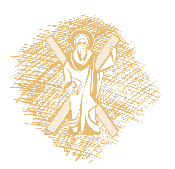 Φυσικά Δυναμικά Πεδία
Πυρηνικές δυνάμεις (το ισχυρότερο πεδίο – περιορίζεται σε υποατομική κλίμακα)
Ηλεκτρομαγνητικές Δυνάμεις (Δυνάμεις μεταξύ φορτισμένων φορτίων. Κυρίαρχο πεδίο σε μικροσκοπική κλίμακα. Δυνάμεις περίπου 10-2 των πυρηνικών)
Οι ασθενείς δυνάμεις αλληλεπίδρασης (Είναι περίπου 10-14 των πυρηνικών δυνάμεων. Πεδίο που περιγράφει αλληλεπιδράσεις ορισμένων ραδιενεργών σωματιδίων)
Βαρυτικές δυνάμεις (Το λιγότερο ισχυρό πεδίο. Περίπου 10-41 των πυρηνικών δυνάμεων. Κυρίαρχο πεδίο στο μακροσκοπικό επίπεδο)
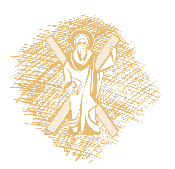 Φυσικά Δυναμικά Πεδία
Πυρηνικές δυνάμεις (το ισχυρότερο πεδίο – περιορίζεται σε υποατομική κλίμακα)
Ηλεκτρομαγνητικές Δυνάμεις (Δυνάμεις μεταξύ φορτισμένων φορτίων. Κυρίαρχο πεδίο σε μικροσκοπική κλίμακα. Δυνάμεις περίπου 10-2 των πυρηνικών)
Οι ασθενείς δυνάμεις αλληλεπίδρασης (Είναι περίπου 10-14 των πυρηνικών δυνάμεων. Πεδίο που περιγράφει αλληλεπιδράσεις ορισμένων ραδιενεργών σωματιδίων)
Βαρυτικές δυνάμεις (Το λιγότερο ισχυρό πεδίο. Περίπου 10-41 των πυρηνικών δυνάμεων. Κυρίαρχο πεδίο στο μακροσκοπικό επίπεδο)
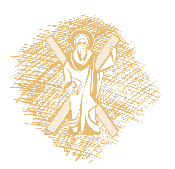 Βαρυτικό πεδίο-Βαρυτική δύναμη
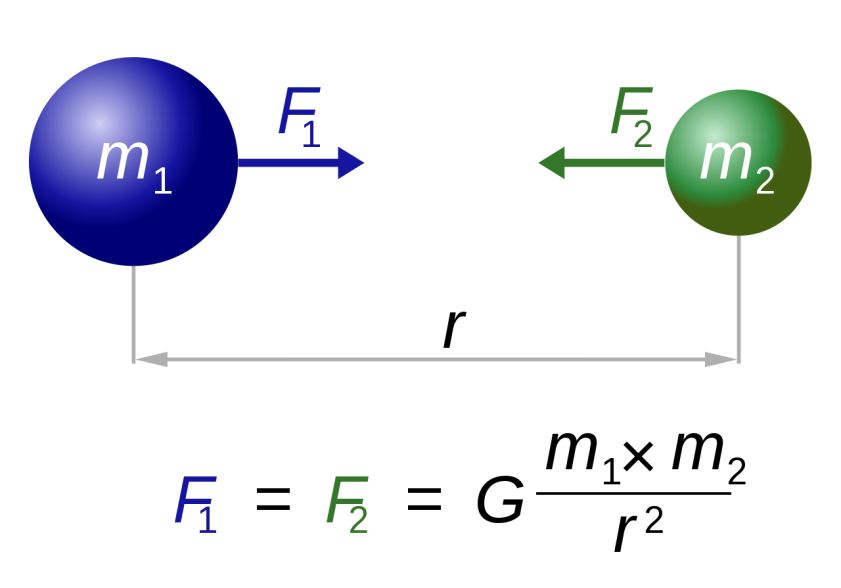 [Πηγή: en.wikipedia.org]
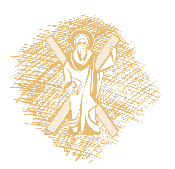 Ηλεκτρικό πεδίο
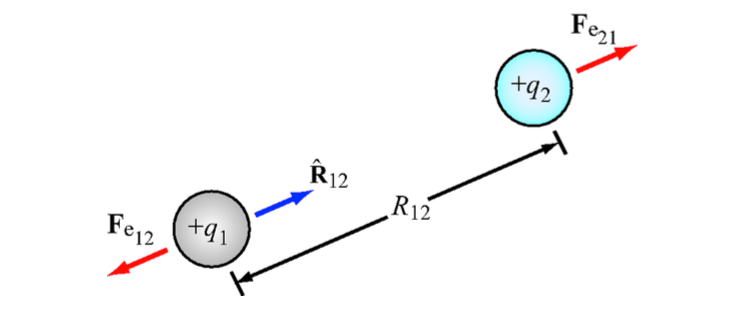 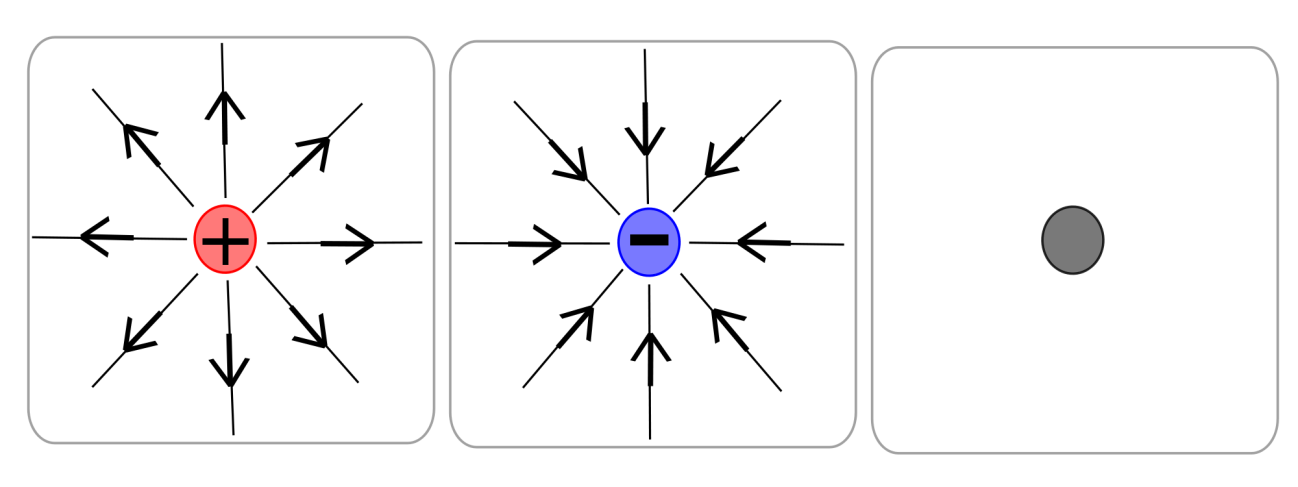 Πηγή: [en.wikipedia.org]
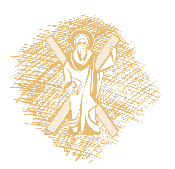 Ηλεκτρικό φορτίο- Ιδιότητες
Νόμος διατήρησης του ηλεκτρικού φορτίου. Το συνολικό ηλεκτρικό φορτίο ούτε δημιουργείται ούτε καταστρέφεται (παραμένει αναλλοίωτο)


 Αρχή της υπέρθεσης: Το συνολικό ηλεκτρικό πεδίο σε ένα σημείο στο χώρο λόγω συστήματος φορτίων είναι ίσο με το διανυσματικό άθροισμα των ηλεκτρικών πεδίων που δημιουργεί κάθε φορτίο ξεχωριστά στο ίδιο σημείο
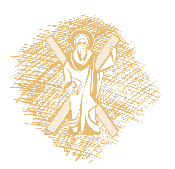 Ηλεκτρική ροή (ή πυκνότητα ηλεκτρικής ροής)
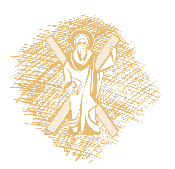 Μαγνητικό πεδίο
Μαγνητικό πεδίο από ρευματοφόρο αγωγό
Μόνιμο μαγνητικό πεδίο
Β: Πυκνότητα Μαγνητικής Ροής
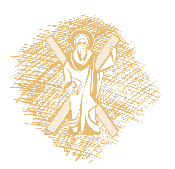 Μαγνητικές δυνάμεις
Αγωγοί που διαρρέονται από ρεύμα ίδιας κατέυθυνσης έλκονται
Αγωγοί που διαρρέονται από ρεύμα αντίθετης κατεύθυνσης απωθούνται
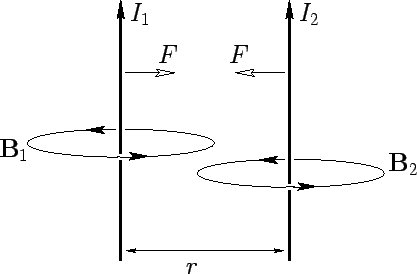 Πηγή: [farside.ph.utexas.edu]
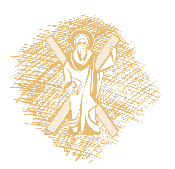 Μαγνητικό πεδίο σε υλικά (Μαγνητικά υλικά)
Μαγνητικό πεδίο από ρευματοφόρο αγωγό
Μόνιμο μαγνητικό πεδίο
Β: Πυκνότητα Μαγνητικής Ροής
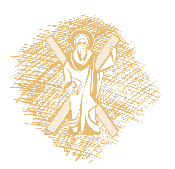 Στατικά και δυναμικά Πεδία
O χρόνος (t) ή πως μεταβάλλονται τα μεγέθη με το χρόνο παίζει πολύ σημαντικό ρόλο στα ΗΜ πεδία
Όροι:
Στατικό. Περιγράφει ποσότητα που δε μεταβάλλεται με το χρόνο. Ο όρος dc ή συνεχές ρεύμα είναι συνώνυμο του στατικού και περιγράφει μεγέθη που δε μεταβάλλονται με το χρόνο
Δυναμικό. Περιγράφει μεγέθη που μεταβάλλονται με το χρόνο
Κυματομορφή. Αναφέρεται σε περιγραφή πλάτους ποσότητας με το χρόνο
Περιοδικό. Μία ποσότητα είναι περιοδική αν η κυματομορφή της επαναλαμβάνεται σε τακτά χρονικά διαστήματα (ανά περίοδο Τ). Πχ. Ημιτονοειδές κύμα. Οποιαδήποτε περιοδική μορφή μέσω Fourier μπορεί να περιγραφεί από ένα άθροισμα άπειρων ημιτονοειδών όρων
Ημιτονοειδές: Καλείται επίσης και εναλλασσόμενο ρεύμα (ac). Περιγράφει οποιαδήποτε ποσότητα μεταβάλλεται ημιτονοειδώς ή συνημιτονοειδώς με το χρόνο
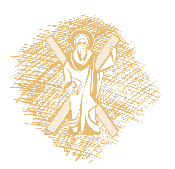 Τρεις κλάδοι ηλεκτρομαγνητισμού
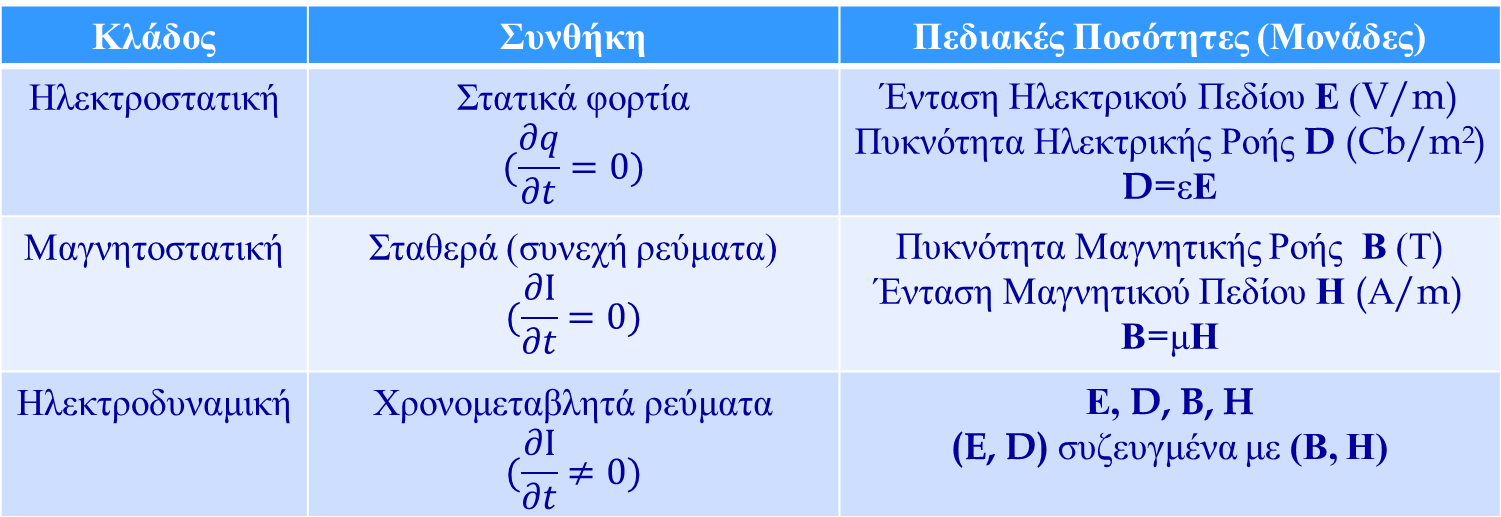 Παράμετροι περιγραφής ιδοτήτων υλικών:
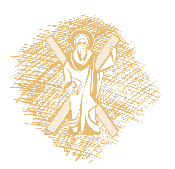 Ημιτονοειδή μονοδιάστατα κύματα χωρίς απώλειες
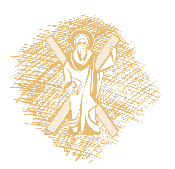 Κυματομορφή
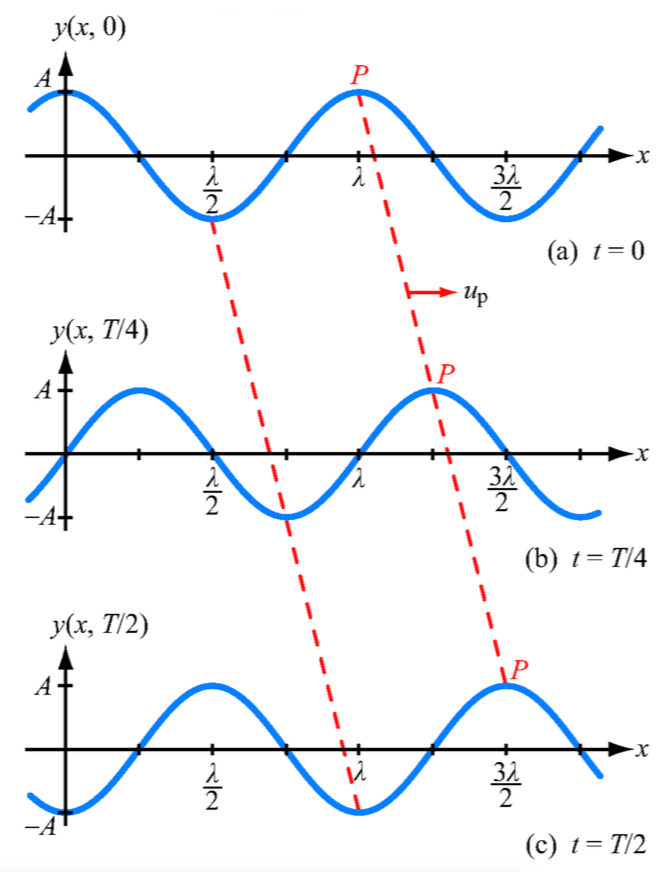 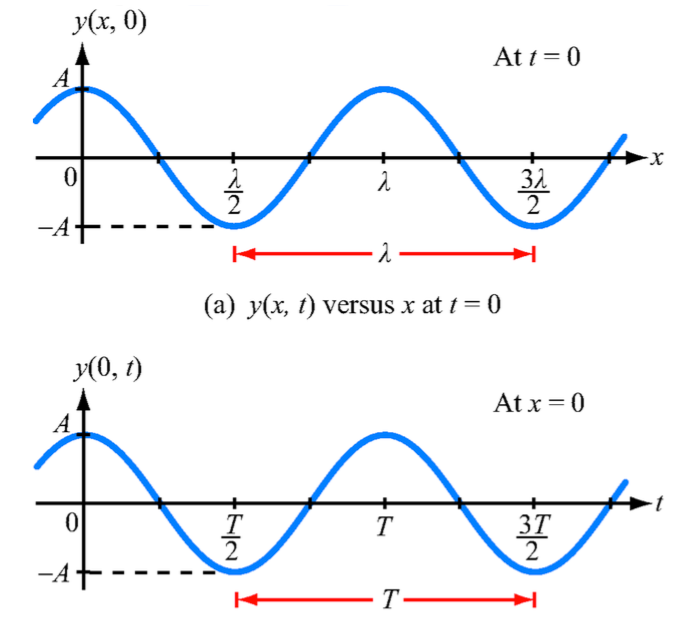 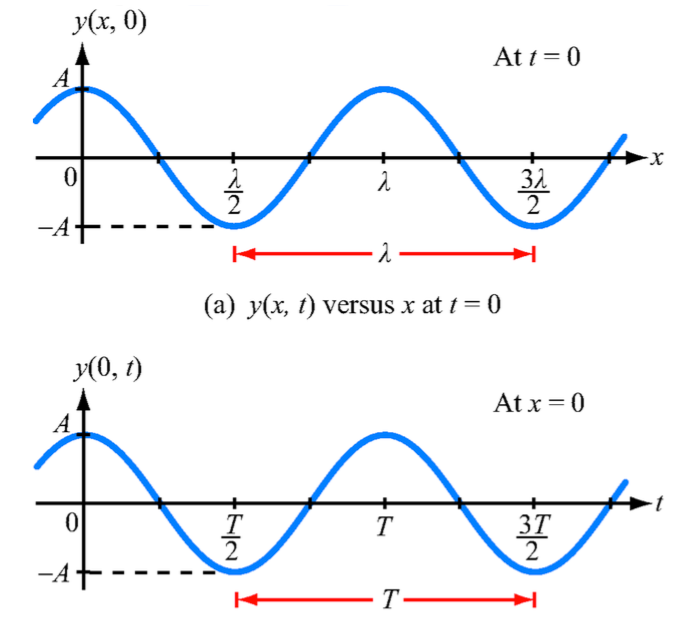 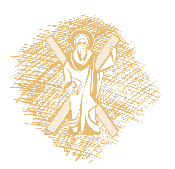 Χαρακτηριστικά κύματος
Φασική ταχύτητα
Συχνότητα κύματος
Γωνιακή ταχύτητα
Φασική σταθερά (κυματαριθμός)
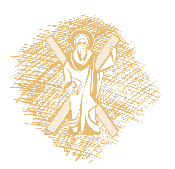 Κατεύθυνση κύματος
Κίνηση προς τα θετικά x
Κίνηση προς τα αρνητικά x
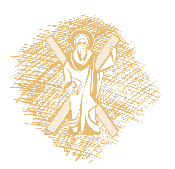 Φάση αναφοράς
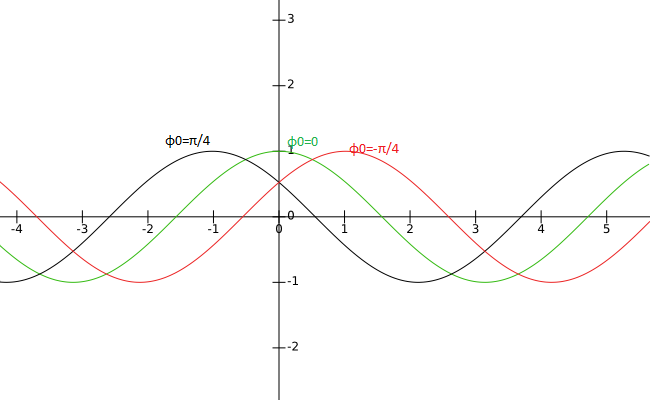 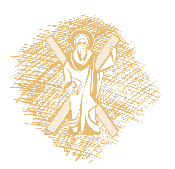 Κύματα με απώλειες
α: σταθερά απωλειών (Np/m)
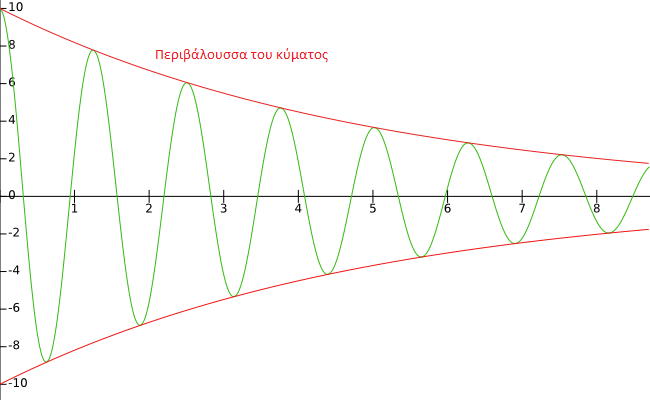 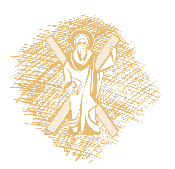 Ιδιότητες ηλεκτρομαγνητικού φάσματος
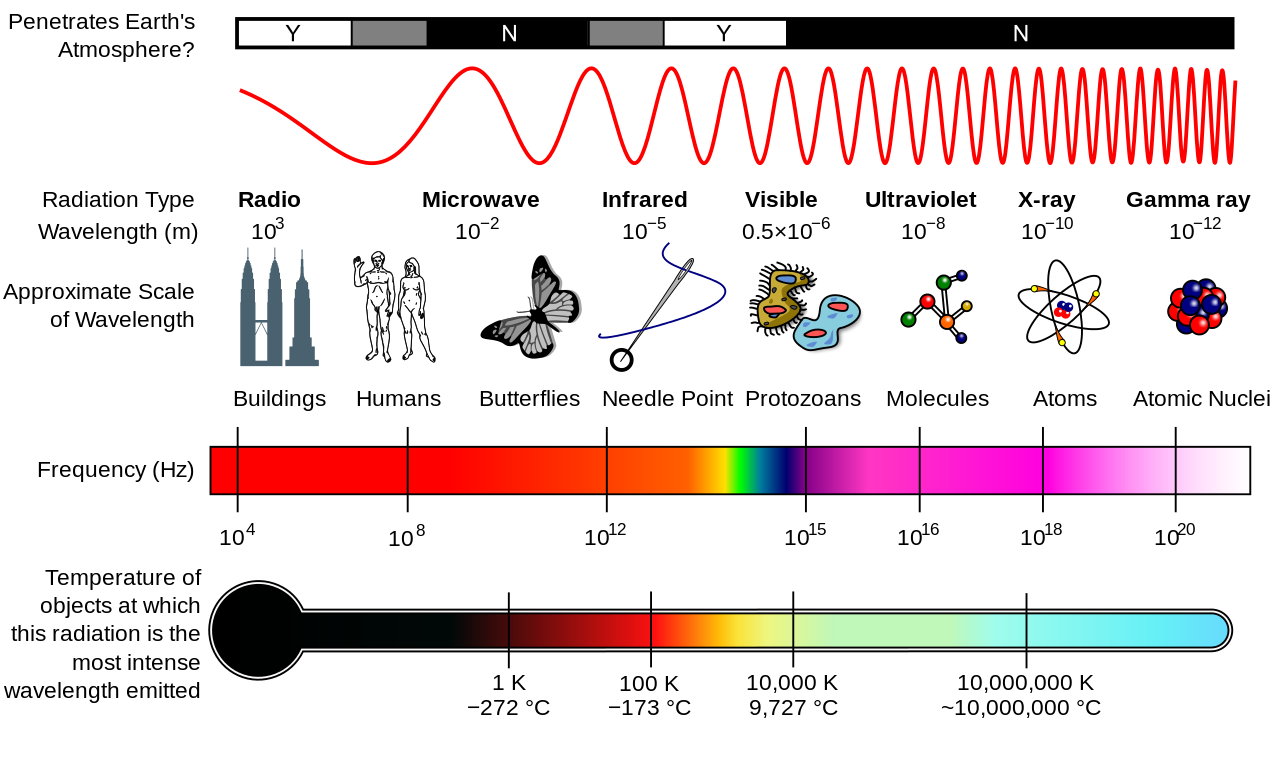 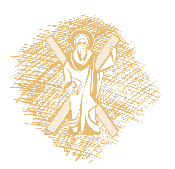 Πηγή:[commons.wikimedia.org]
Τέλος Ενότητας
Χρηματοδότηση
Το παρόν εκπαιδευτικό υλικό έχει αναπτυχθεί στo πλαίσιo του εκπαιδευτικού έργου του διδάσκοντα.
Το έργο «Ανοικτά Ακαδημαϊκά Μαθήματα στο Πανεπιστήμιο Αθηνών» έχει χρηματοδοτήσει μόνο την αναδιαμόρφωση του εκπαιδευτικού υλικού. 
Το έργο υλοποιείται στο πλαίσιο του Επιχειρησιακού Προγράμματος «Εκπαίδευση και Δια Βίου Μάθηση» και συγχρηματοδοτείται από την Ευρωπαϊκή Ένωση (Ευρωπαϊκό Κοινωνικό Ταμείο) και από εθνικούς πόρους.
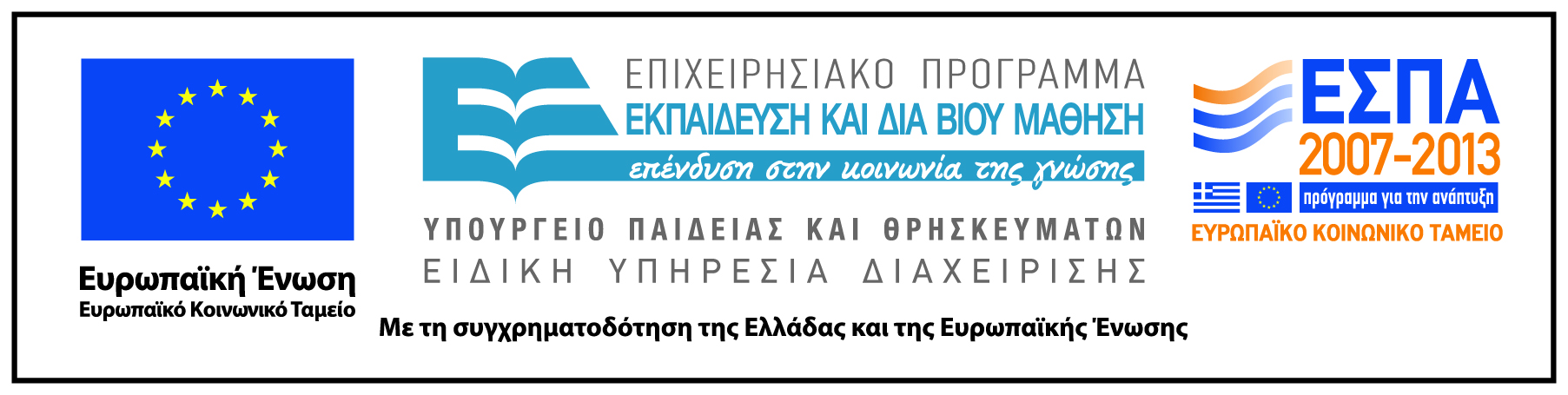 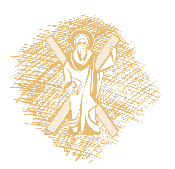 Σημειώματα
Σημείωμα Ιστορικού Εκδόσεων Έργου
Το παρόν έργο αποτελεί την έκδοση Χ.ΥΖ.  
Έχουν προηγηθεί οι κάτωθι εκδόσεις:
Έκδοση Χ1.Υ1Ζ1 διαθέσιμη εδώ. (Συνδέστε στο «εδώ» τον υπερσύνδεσμο). 
Έκδοση Χ2.Υ2Ζ2 διαθέσιμη εδώ. (Συνδέστε στο «εδώ» τον υπερσύνδεσμο). 
Έκδοση Χ3.Υ3Ζ3 διαθέσιμη εδώ. (Συνδέστε στο «εδώ» τον υπερσύνδεσμο).
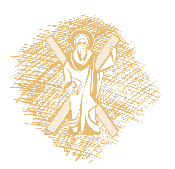 Σημείωμα Αναφοράς
Copyright Εθνικόν και Καποδιστριακόν Πανεπιστήμιον Αθηνών, Όνομα μέλους ή μελών ΔΕΠ 2014. Όνομα μέλους ή μελών ΔΕΠ. «Τίτλος Μαθήματος. Τίτλος ενότητας». Έκδοση: 1.0. Αθήνα 2014. Διαθέσιμο από τη δικτυακή διεύθυνση: σύνδεσμο μαθήματος.
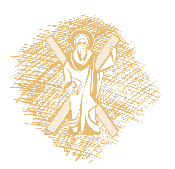 Σημείωμα Αδειοδότησης
Το παρόν υλικό διατίθεται με τους όρους της άδειας χρήσης Creative Commons Αναφορά, Μη Εμπορική Χρήση Παρόμοια Διανομή 4.0 [1] ή μεταγενέστερη, Διεθνής Έκδοση.   Εξαιρούνται τα αυτοτελή έργα τρίτων π.χ. φωτογραφίες, διαγράμματα κ.λ.π.,  τα οποία εμπεριέχονται σε αυτό και τα οποία αναφέρονται μαζί με τους όρους χρήσης τους στο «Σημείωμα Χρήσης Έργων Τρίτων».
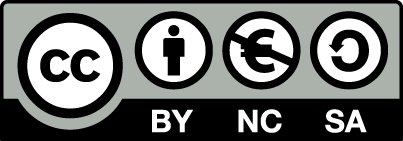 [1] http://creativecommons.org/licenses/by-nc-sa/4.0/ 

Ως Μη Εμπορική ορίζεται η χρήση:
που δεν περιλαμβάνει άμεσο ή έμμεσο οικονομικό όφελος από την χρήση του έργου, για το διανομέα του έργου και αδειοδόχο
που δεν περιλαμβάνει οικονομική συναλλαγή ως προϋπόθεση για τη χρήση ή πρόσβαση στο έργο
που δεν προσπορίζει στο διανομέα του έργου και αδειοδόχο έμμεσο οικονομικό όφελος (π.χ. διαφημίσεις) από την προβολή του έργου σε διαδικτυακό τόπο

Ο δικαιούχος μπορεί να παρέχει στον αδειοδόχο ξεχωριστή άδεια να χρησιμοποιεί το έργο για εμπορική χρήση, εφόσον αυτό του ζητηθεί.
Διατήρηση Σημειωμάτων
Οποιαδήποτε αναπαραγωγή ή διασκευή του υλικού θα πρέπει να συμπεριλαμβάνει:
το Σημείωμα Αναφοράς
το Σημείωμα Αδειοδότησης
τη δήλωση Διατήρησης Σημειωμάτων
το Σημείωμα Χρήσης Έργων Τρίτων (εφόσον υπάρχει)
μαζί με τους συνοδευόμενους υπερσυνδέσμους.
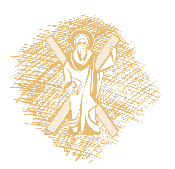 Σημείωμα Χρήσης Έργων Τρίτων (1/2)
Το Έργο αυτό κάνει χρήση των ακόλουθων έργων:
Εικόνες/Σχήματα/Διαγράμματα/Φωτογραφίες
Εικόνα 1: <αναφορά><άδεια με την οποία διατίθεται> <σύνδεσμος><πηγή><κ.τ.λ>
Εικόνα 2: <αναφορά><άδεια με την οποία διατίθεται> <σύνδεσμος><πηγή><κ.τ.λ>
Εικόνα 3: <αναφορά><άδεια με την οποία διατίθεται> <σύνδεσμος><πηγή><κ.τ.λ>
Εικόνα 4: <αναφορά><άδεια με την οποία διατίθεται> <σύνδεσμος><πηγή><κ.τ.λ>
Εικόνα 5: <αναφορά><άδεια με την οποία διατίθεται> <σύνδεσμος><πηγή><κ.τ.λ>
Εικόνα 6: <αναφορά><άδεια με την οποία διατίθεται> <σύνδεσμος><πηγή><κ.τ.λ>
Εικόνα 7: <αναφορά><άδεια με την οποία διατίθεται> <σύνδεσμος>< πηγή><κ.τ.λ>
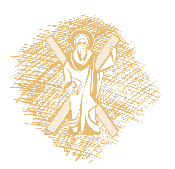 Σημείωμα Χρήσης Έργων Τρίτων (2/2)
Το Έργο αυτό κάνει χρήση των ακόλουθων έργων:
Πίνακες
Πίνακας 1: <αναφορά><άδεια με την οποία διατίθεται> <σύνδεσμος><πηγή><κ.τ.λ>
Πίνακας 2: <αναφορά><άδεια με την οποία διατίθεται> <σύνδεσμος><πηγή><κ.τ.λ>
Πίνακας 3: <αναφορά><άδεια με την οποία διατίθεται> <σύνδεσμος><πηγή><κ.τ.λ>
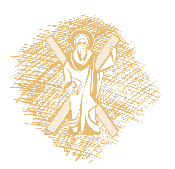